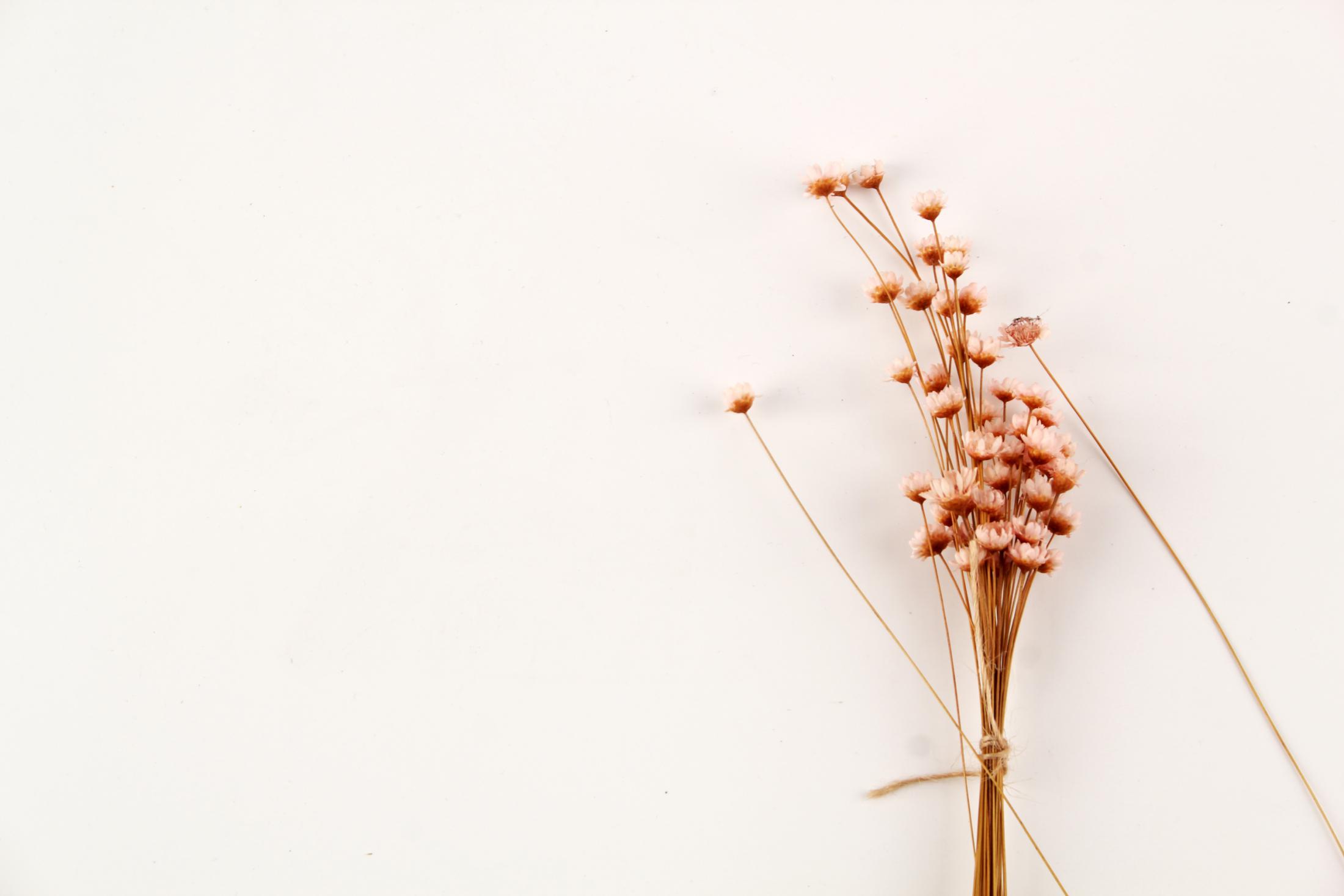 文艺清新通用模板
This template can change color, shape, content, etc. It is commercially available and pleasant to cooperate with
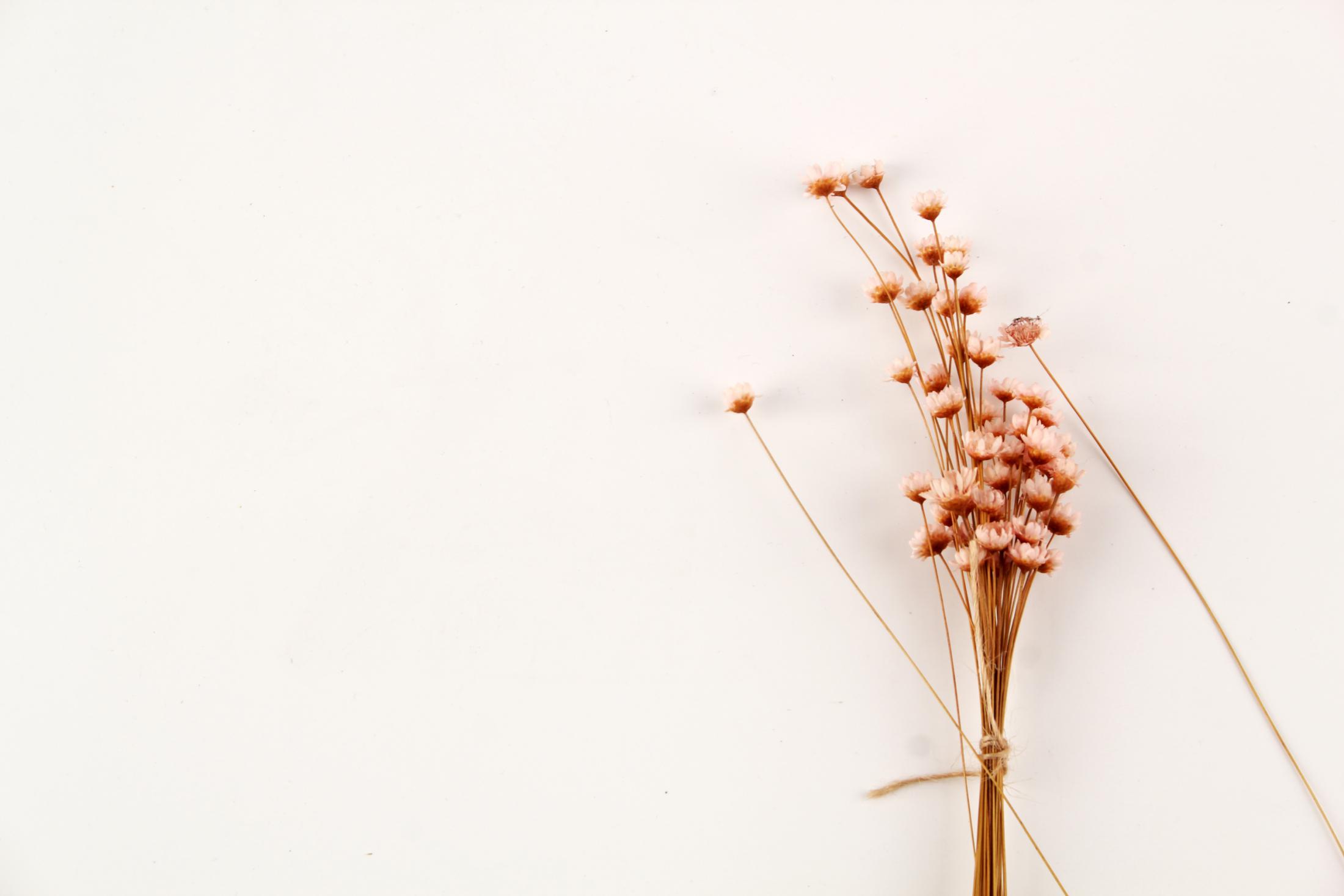 目录contents
请在此添大标题
请在此添大标题
请在此添大标题
请在此添大标题
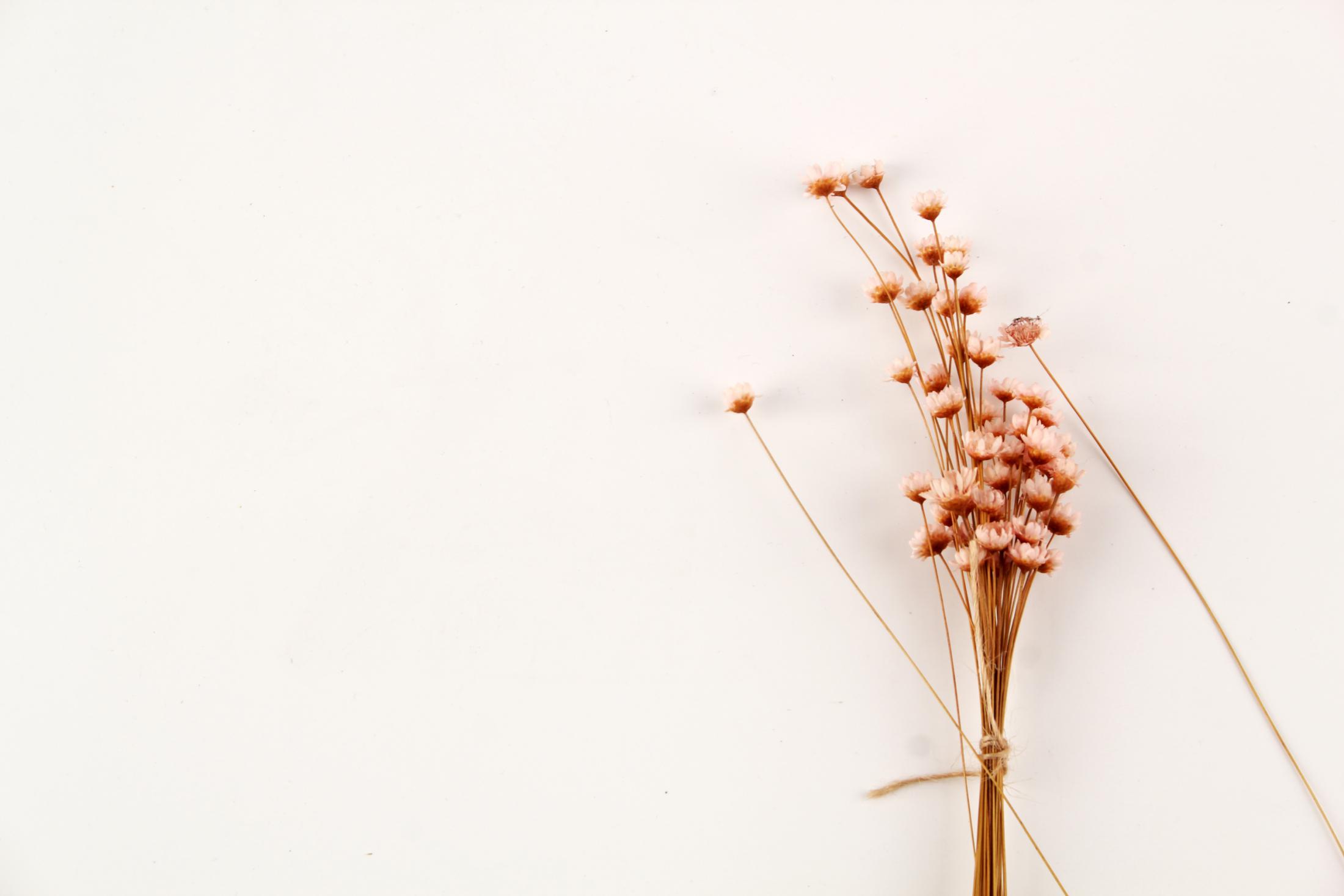 请在此添大标题
01
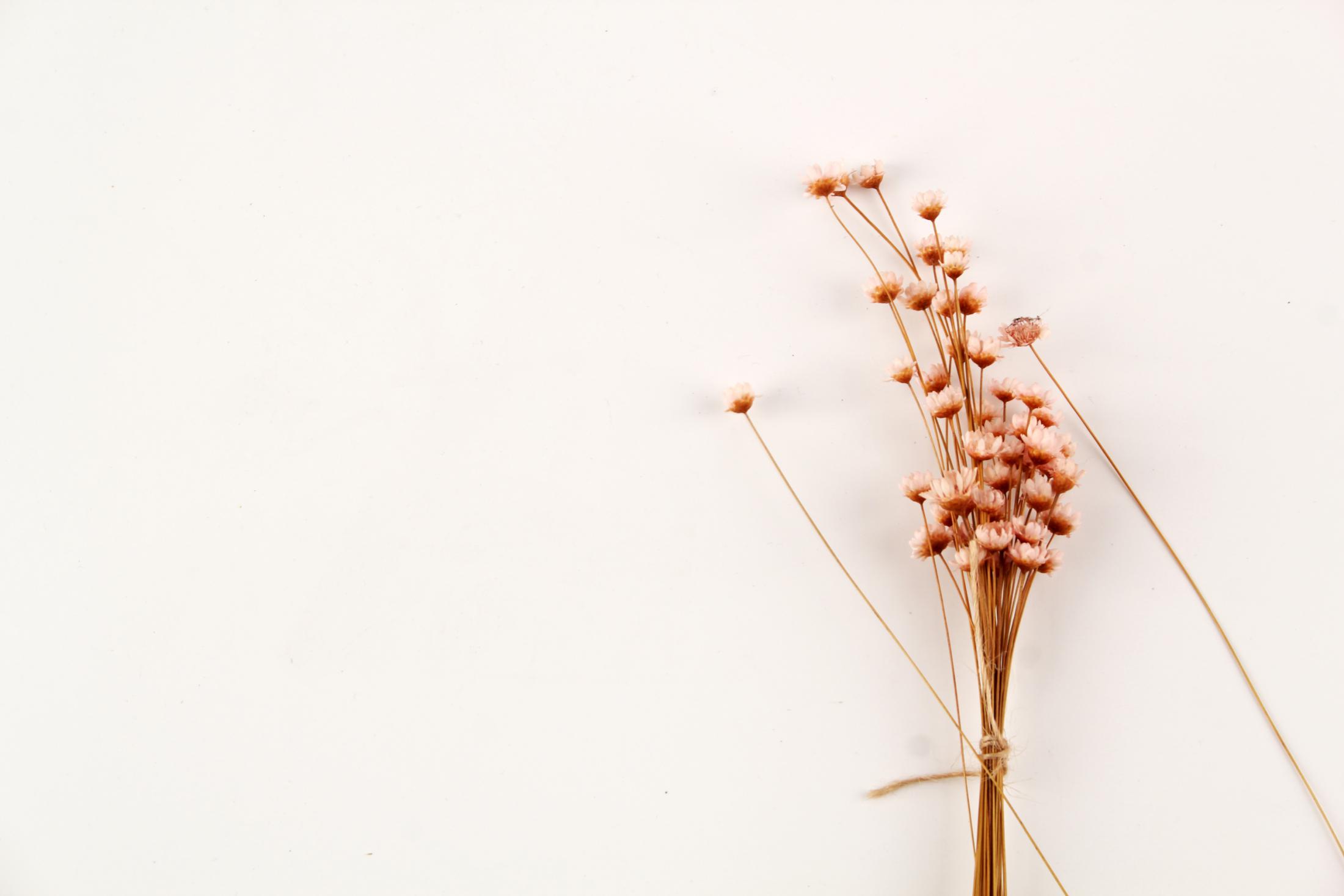 在此添大标题
Add a headline here
您的内容打在这里，或者通过复制您的文本后，在此框中选择粘贴您的内容打在这里，或者通过复制您的文本后，在此框中选择粘贴您的内容打在这里，或者通过复制您的文本后，在此框中选择粘贴您的内容打在这里，或者通过复制您的文本后，在此框中选择粘贴
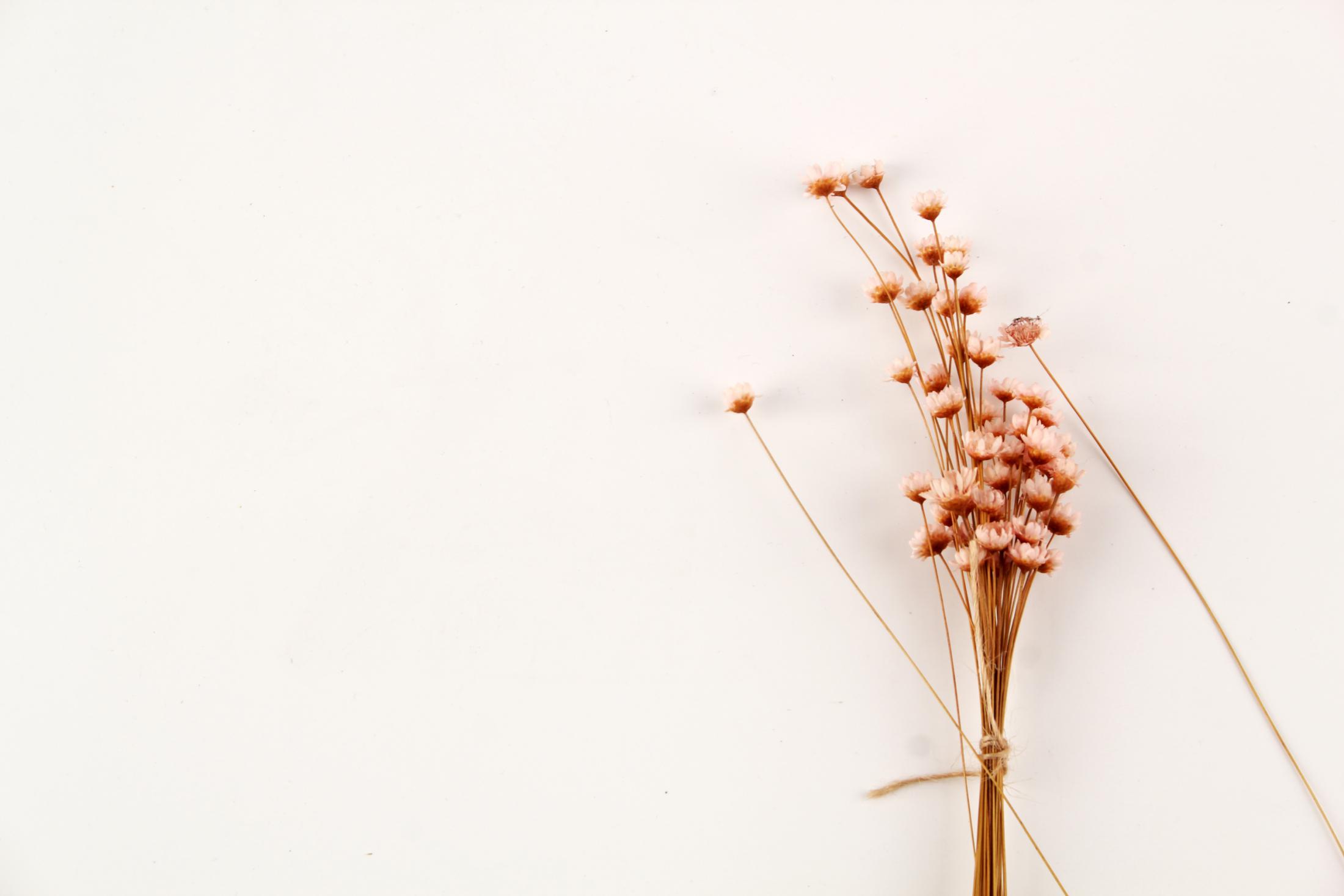 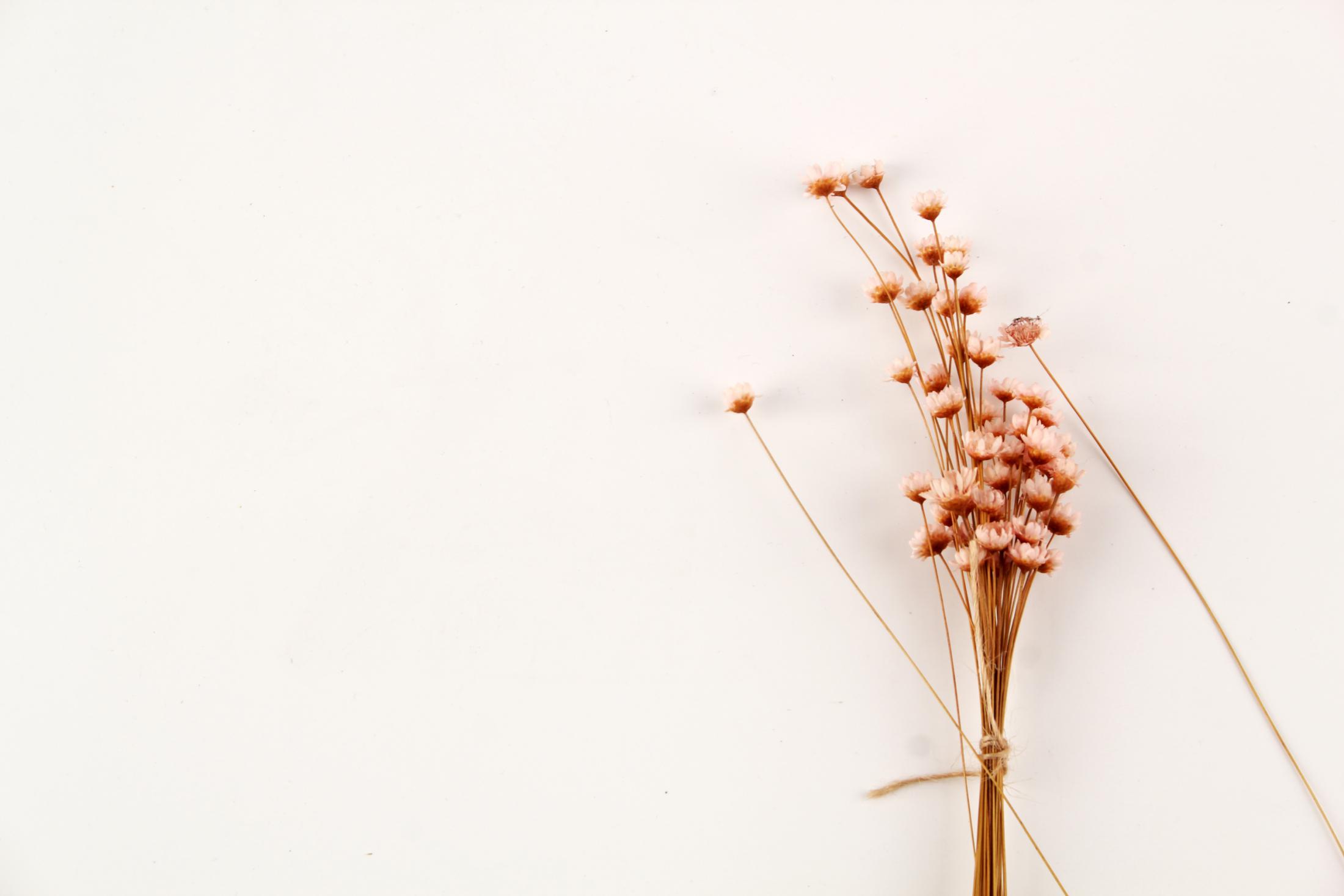 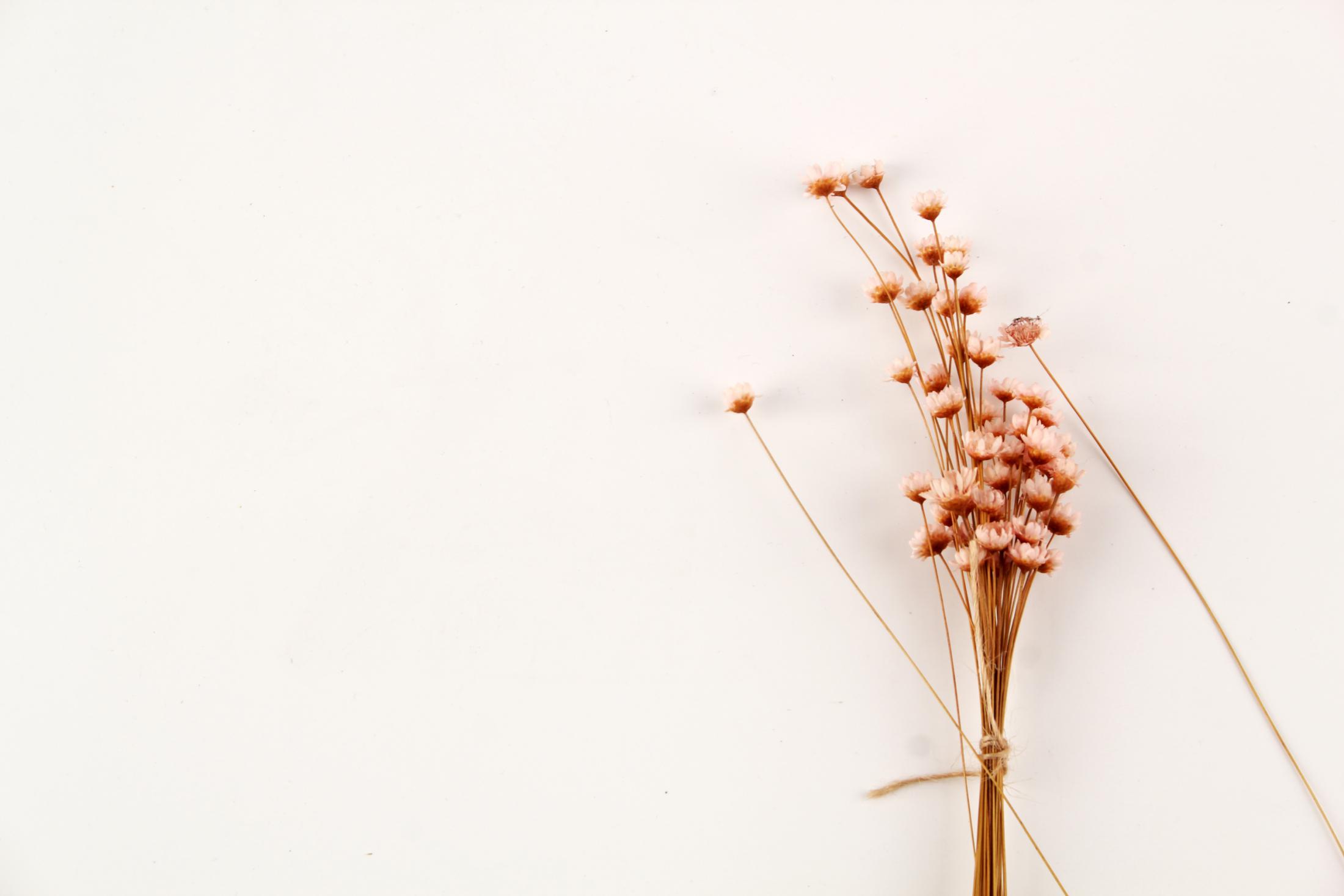 在此添大标题
Add a headline here
在此添大标题
A
您的内容打在这里，或者通过复制您的文本后，在此框中选择粘贴
在此添大标题
您的内容打在这里，或者通过复制您的文本后，在此框中选择粘贴
B
在此添大标题
C
您的内容打在这里，或者通过复制您的文本后，在此框中选择粘贴
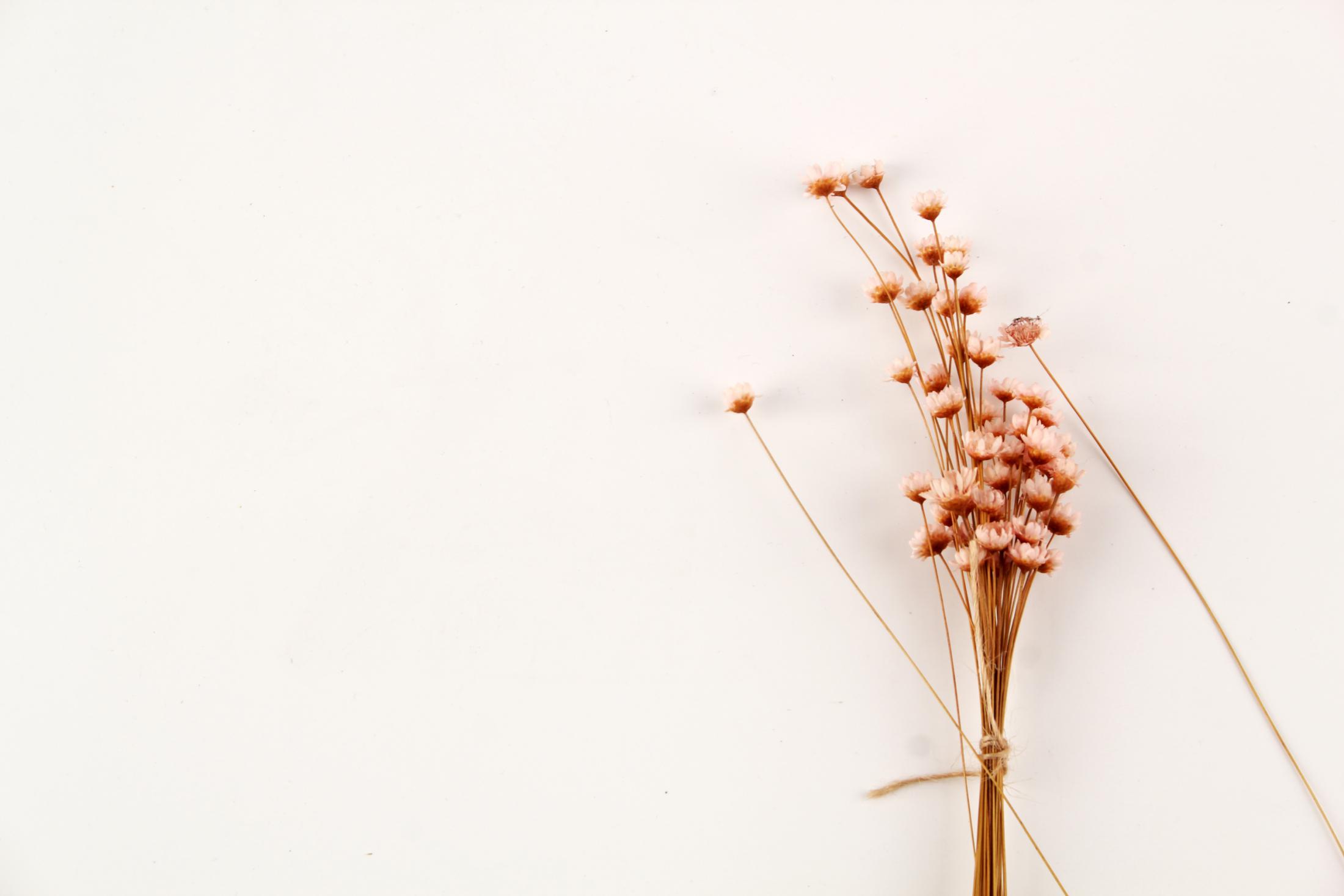 请在此添大标题
02
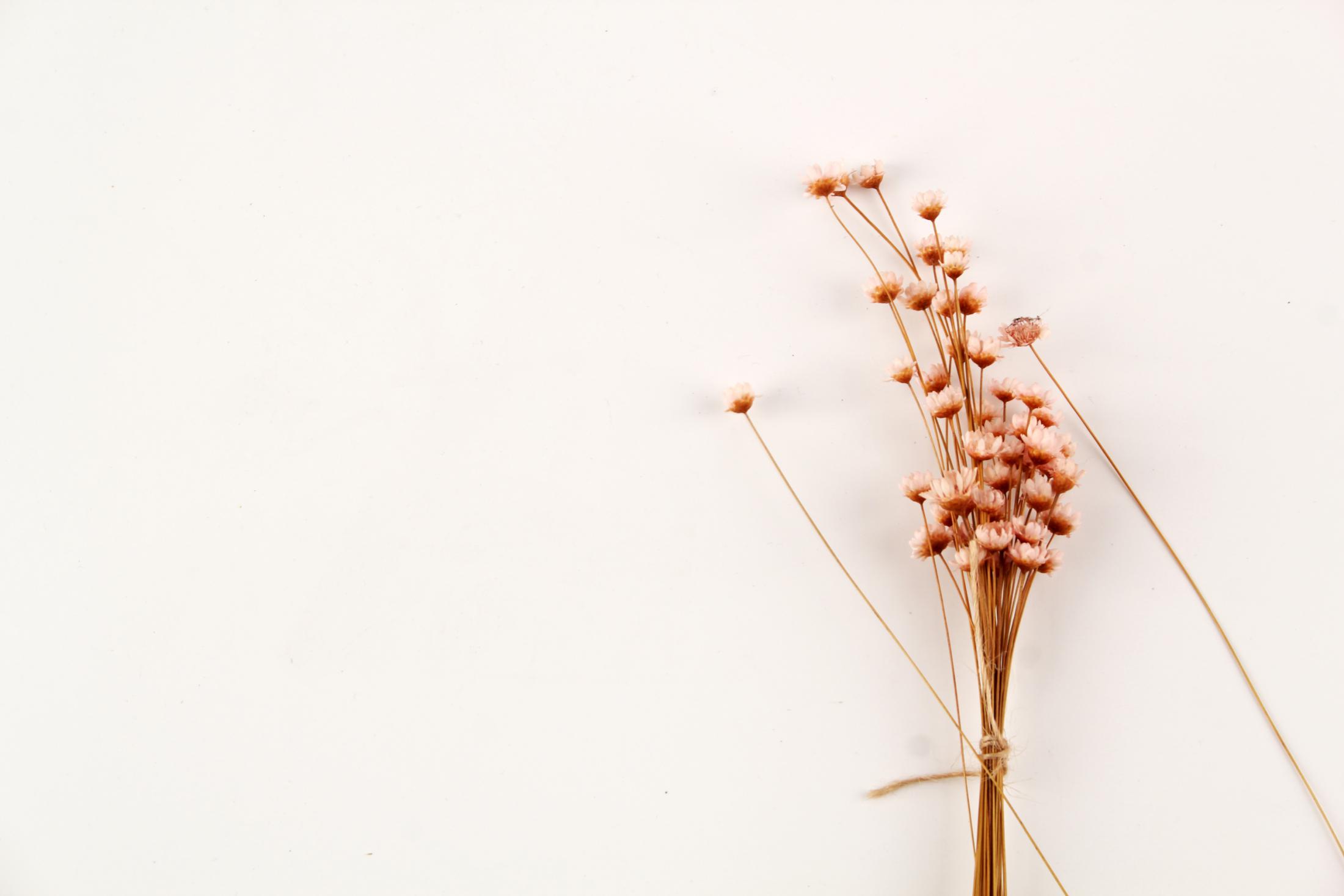 在此添大标题
Add a headline here
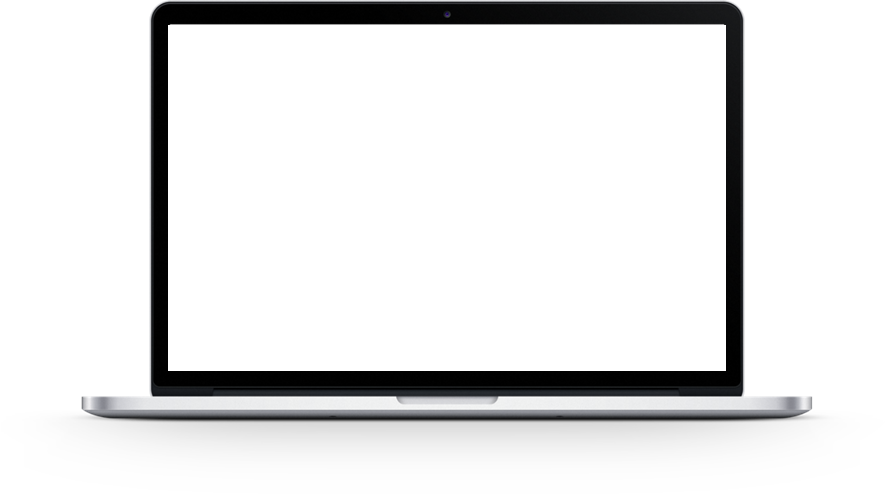 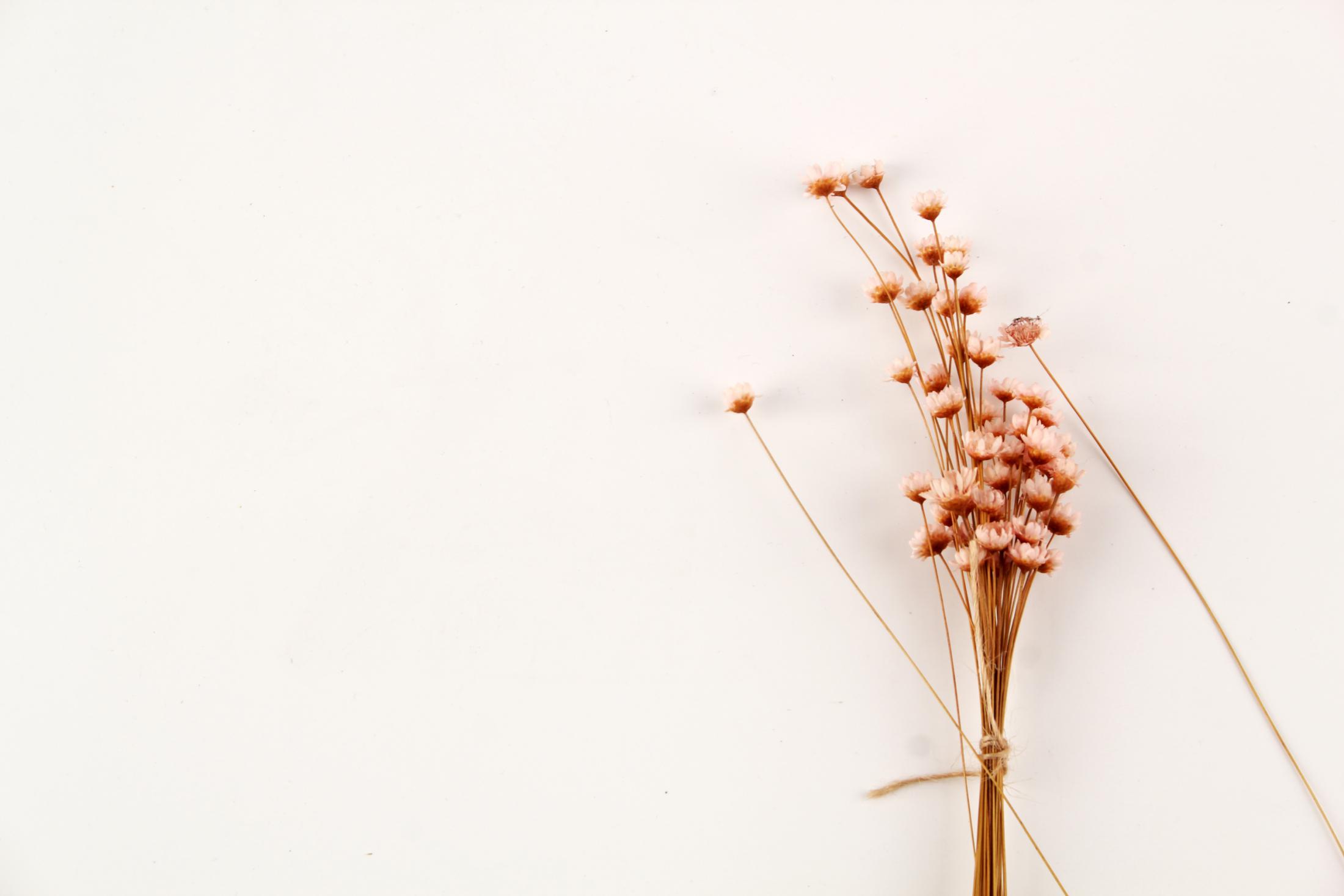 用户可以在投影仪或者计算机上进行演示也可以将演示文稿出来用户可以在投影仪或者计算机上进行演示也可以将演示文稿出来
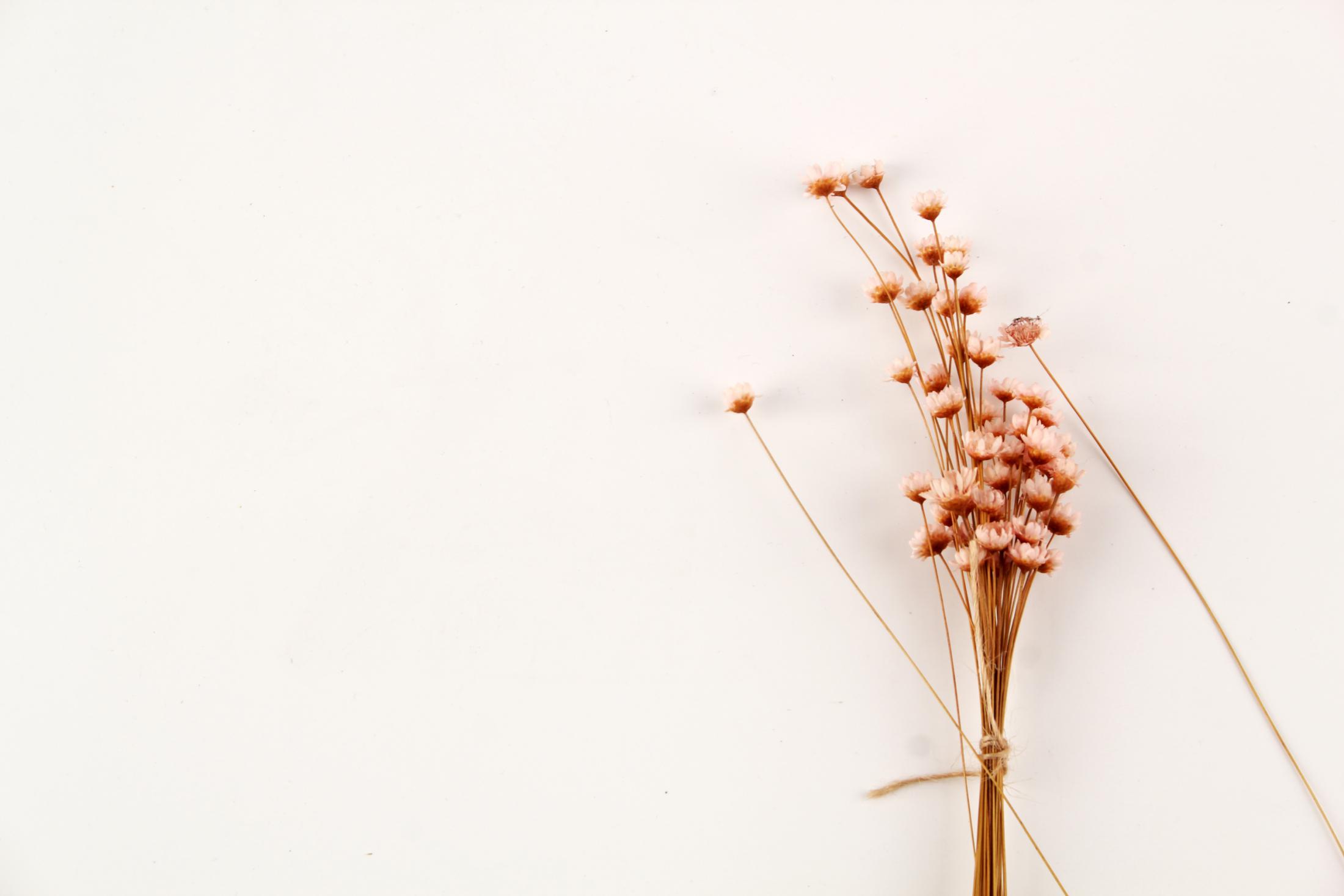 1
2
3
在此添大标题
Add a headline here
标题文字添加
标题文字添加
标题文字添加
用户可以在投影仪或者计算机上进行演示也可以将演示文稿出来
用户可以在投影仪或者计算机上进行演示也可以将演示文稿出来
用户可以在投影仪或者计算机上进行演示也可以将演示文稿出来
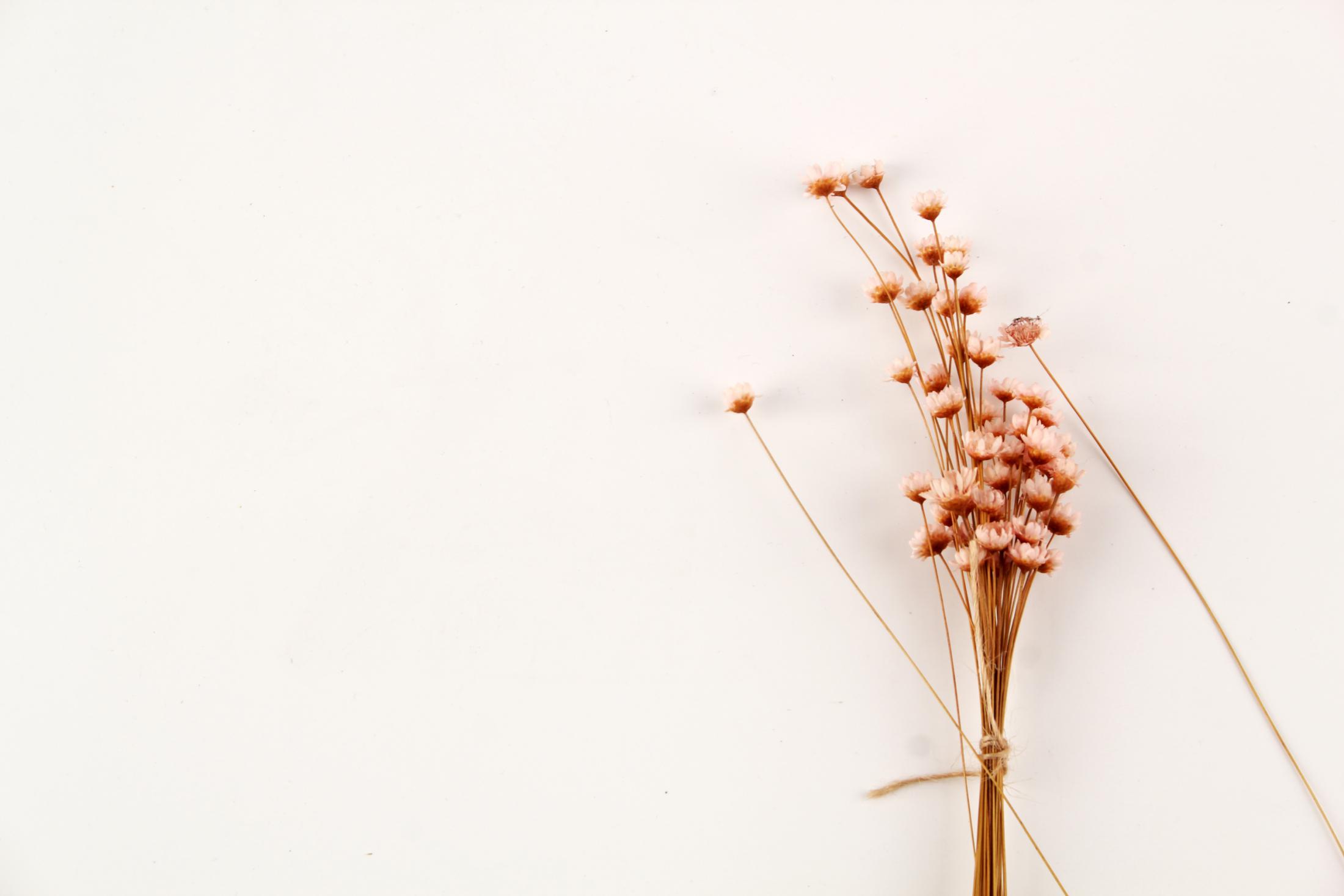 请在此添大标题
03
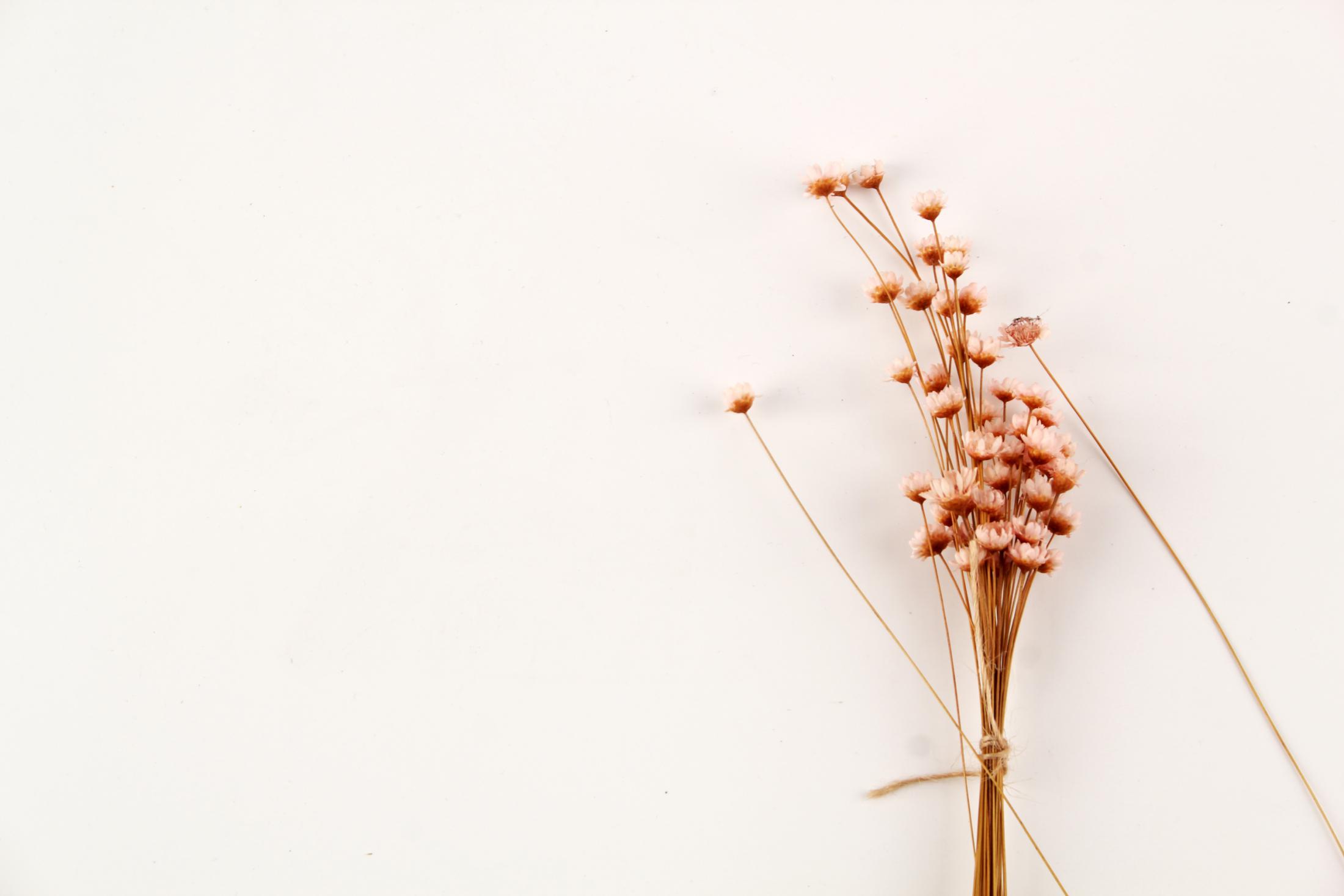 在此添大标题
Add a headline here
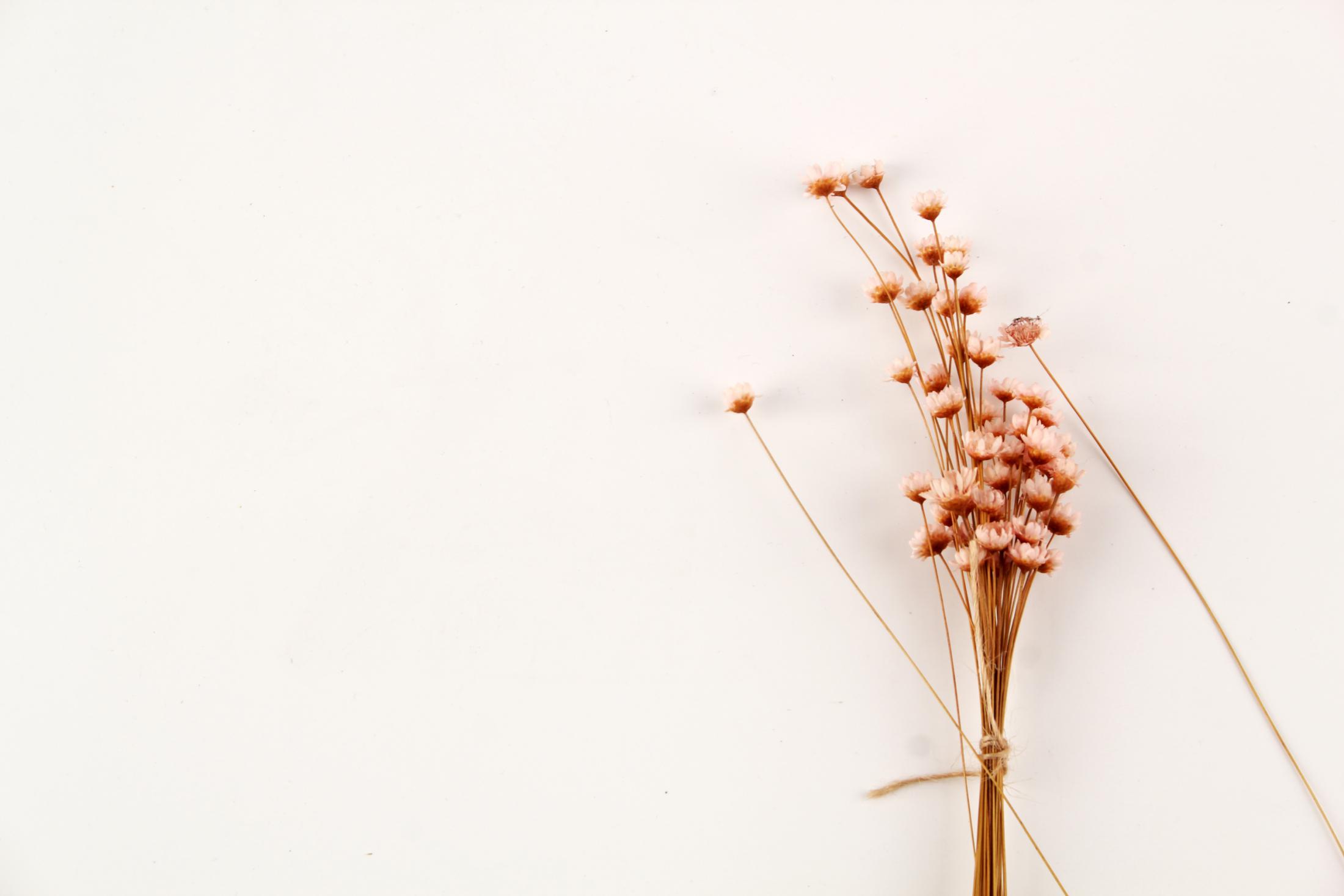 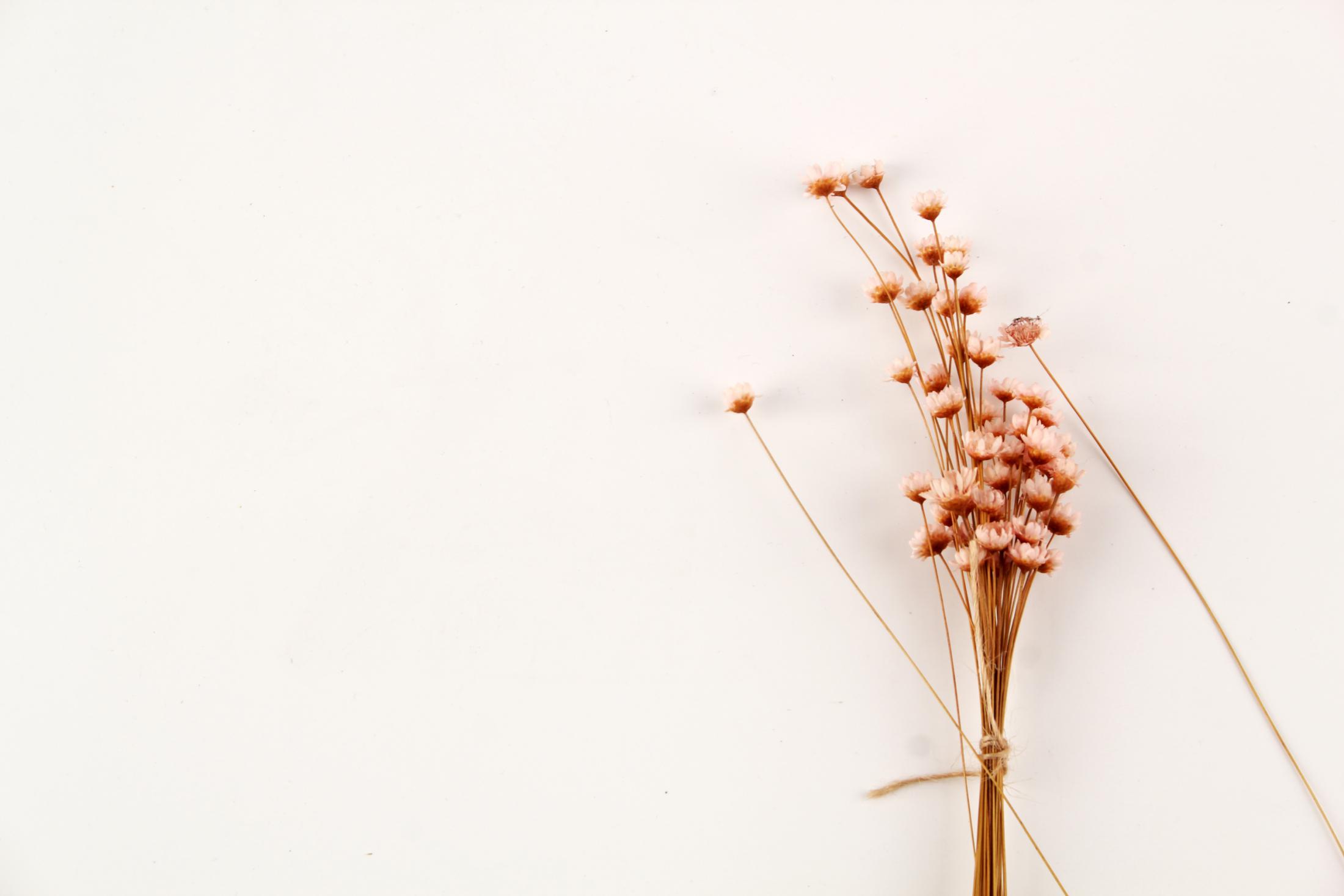 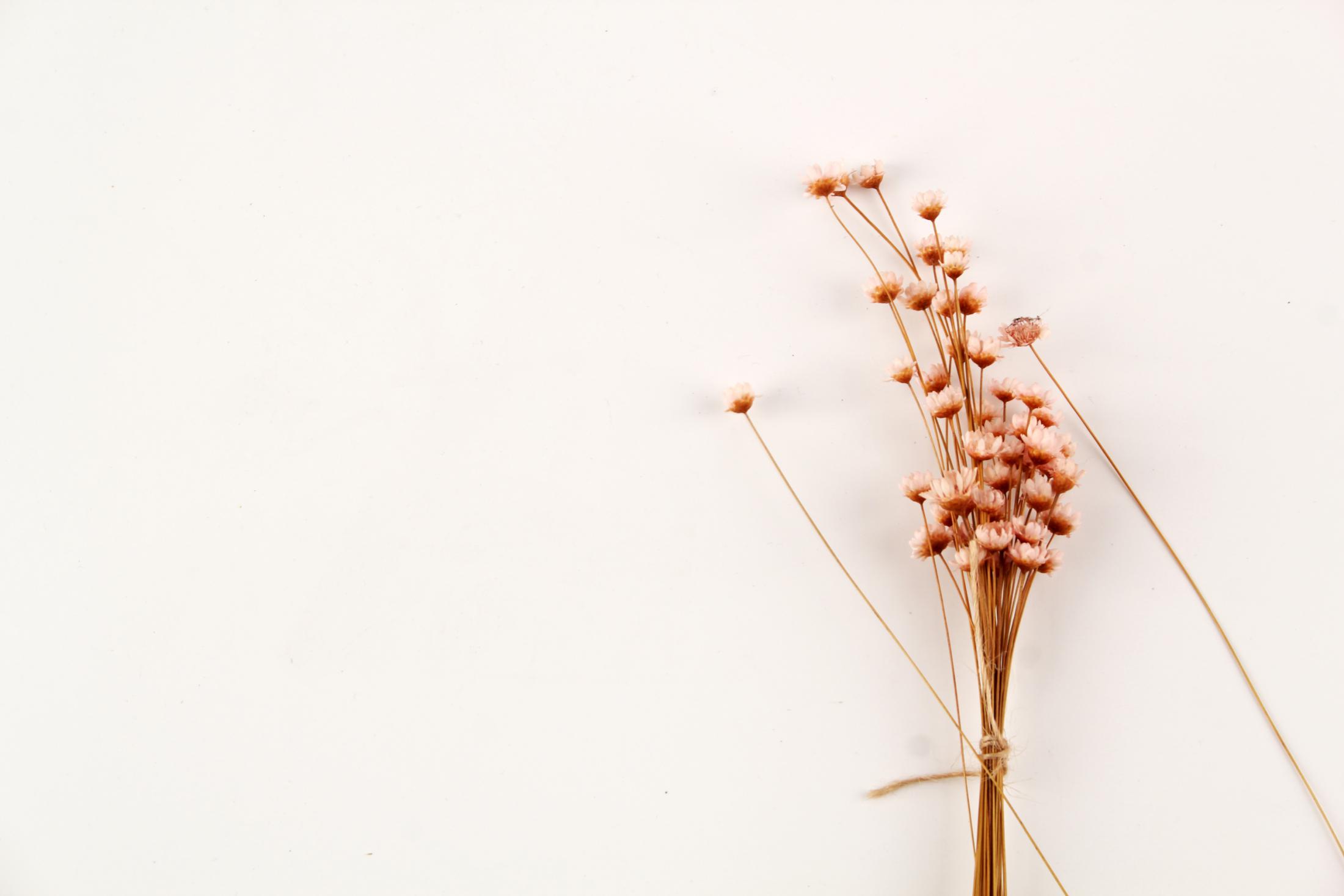 标题文字添加
标题文字添加
标题文字添加
用户可以在投影仪或者计算机上进行演示也可以将演示文稿出来
用户可以在投影仪或者计算机上进行演示也可以将演示文稿出来
用户可以在投影仪或者计算机上进行演示也可以将演示文稿出来
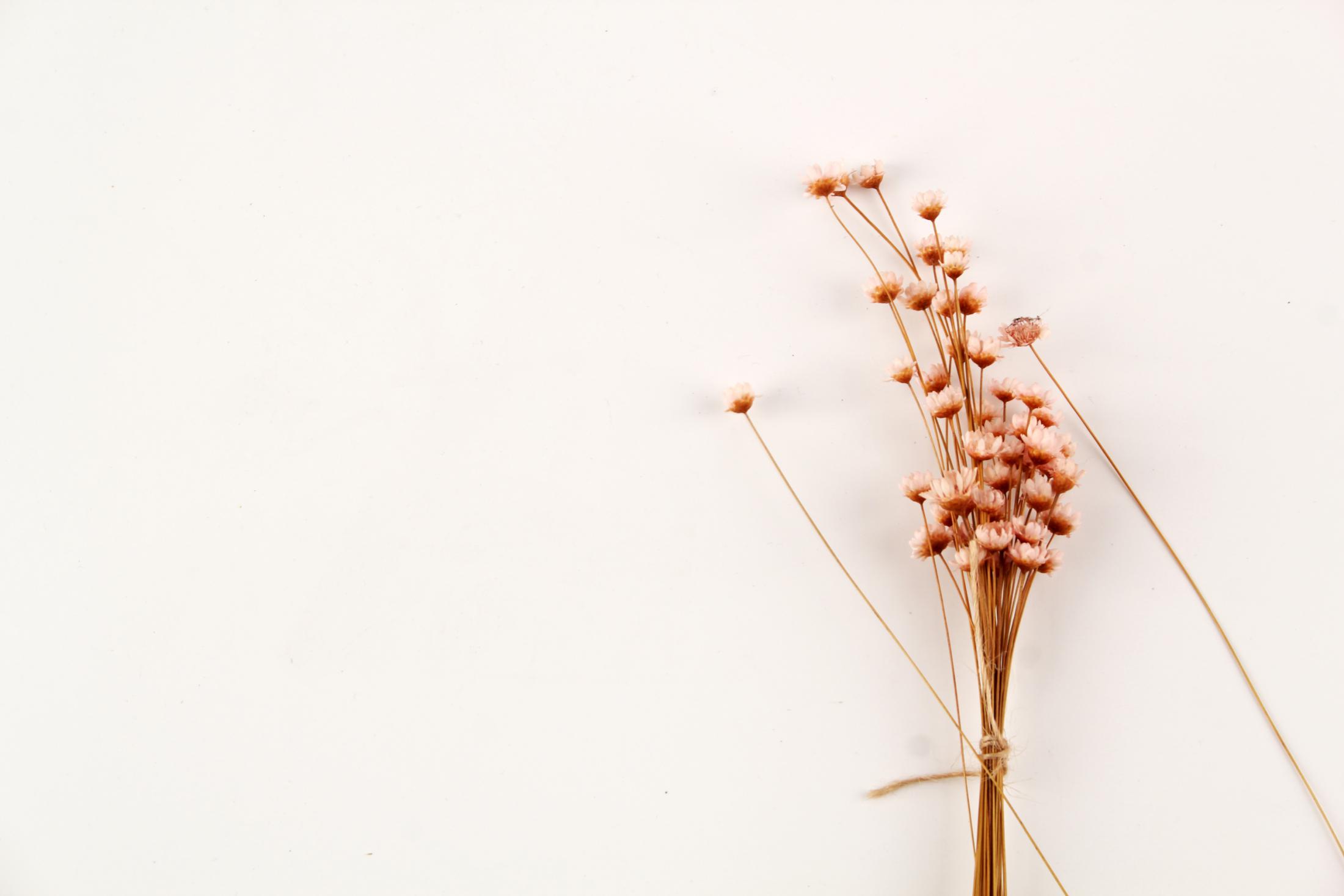 标题文字添加
标题文字添加
标题文字添加
用户可以在投影仪或者计算机上进行演示也可以将演示文稿出来
用户可以在投影仪或者计算机上进行演示也可以将演示文稿出来
用户可以在投影仪或者计算机上进行演示也可以将演示文稿出来
在此添大标题
Add a headline here
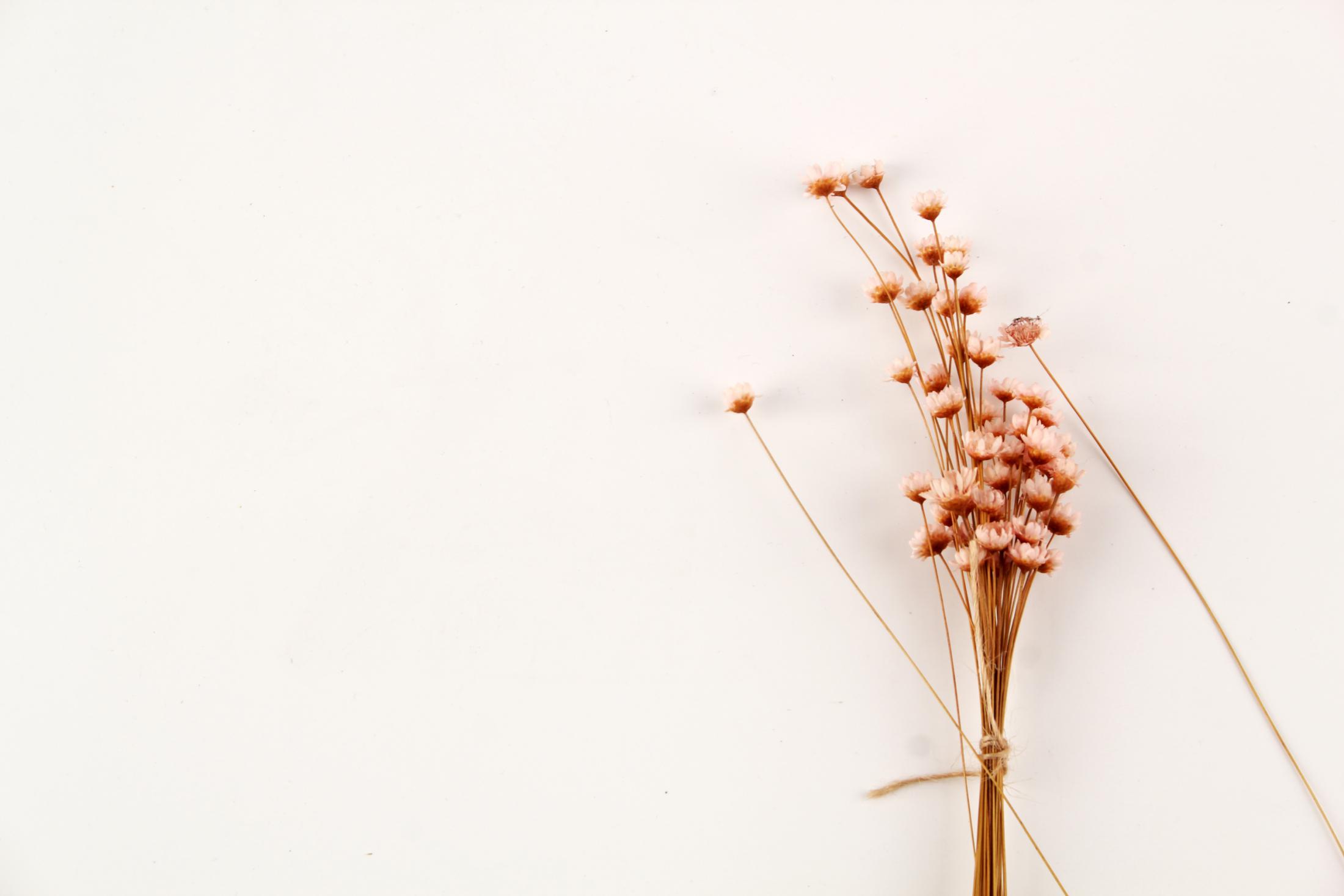 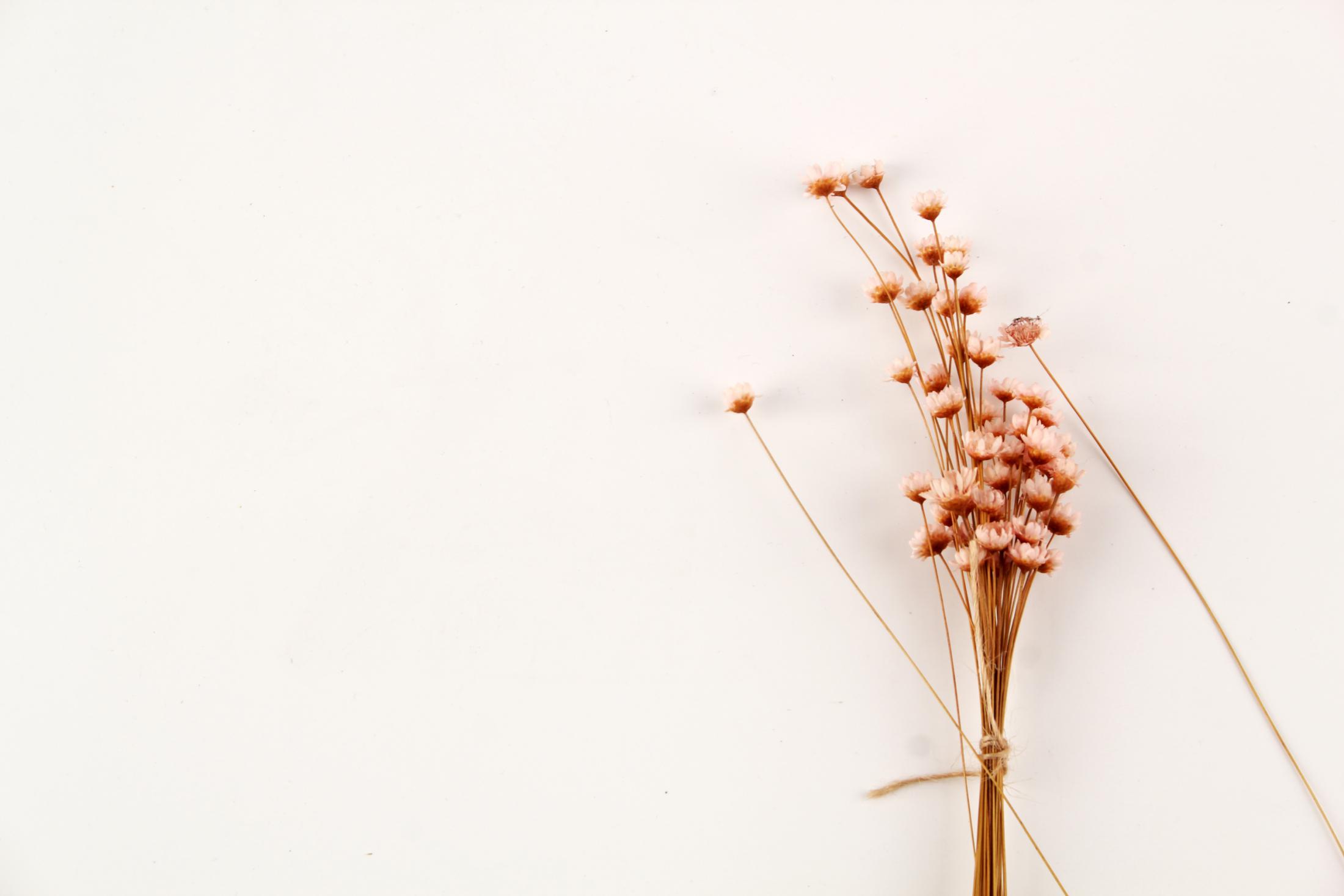 请在此添大标题
04
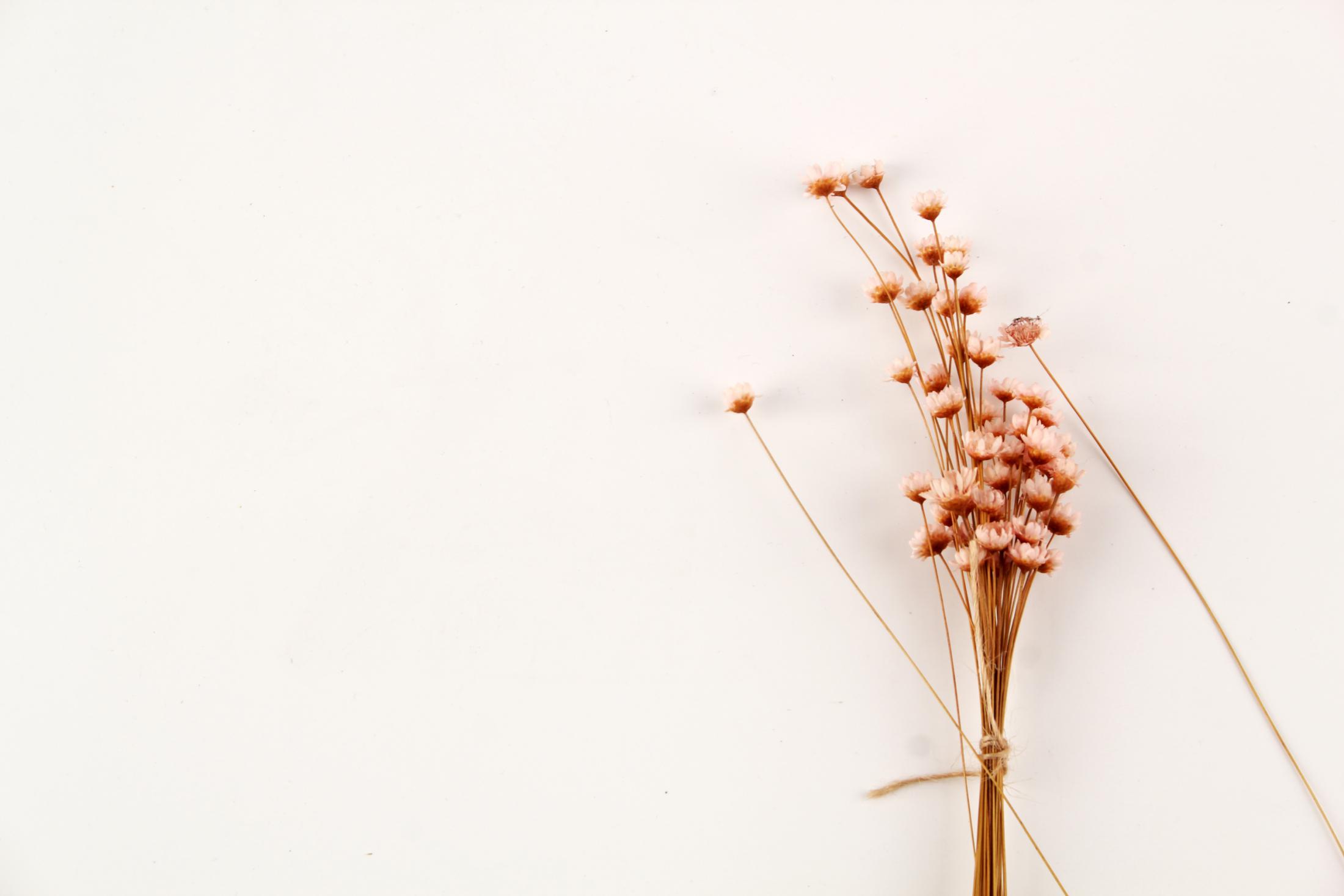 在此添大标题
Add a headline here
用户可以在投影仪或者计算机上进行演示也可以将演示文稿出来
用户可以在投影仪或者计算机上进行演示也可以将演示文稿出来
1
6
2
5
用户可以在投影仪或者计算机上进行演示也可以将演示文稿出来
用户可以在投影仪或者计算机上进行演示也可以将演示文稿出来
用户可以在投影仪或者计算机上进行演示也可以将演示文稿出来
用户可以在投影仪或者计算机上进行演示也可以将演示文稿出来
4
3
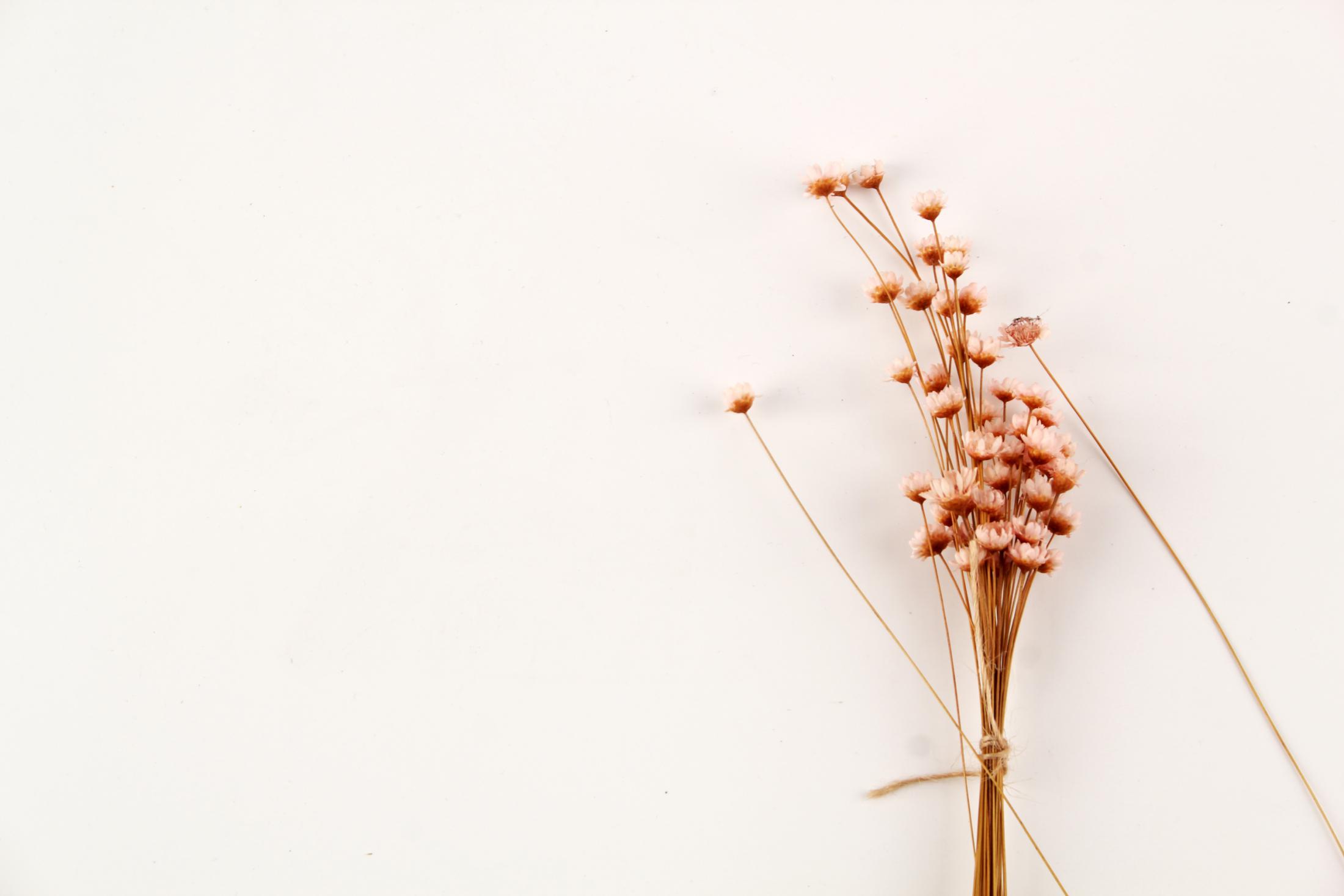 在此添大标题
Add a headline here
在此输入标题
800,000
用户可以在投影仪或者计算机上进行演示也可以将演示文稿出来用户可以在投影仪或者计算机上进行演示也可以将演示文稿出来
600,000
400,000
用户可以在投影仪或者计算机上进行演示也可以将演示文稿出来用户可以在投影仪或者计算机上进行演示也可以将演示文稿出来
200,000
0
2013
2014
2015
2016
2017
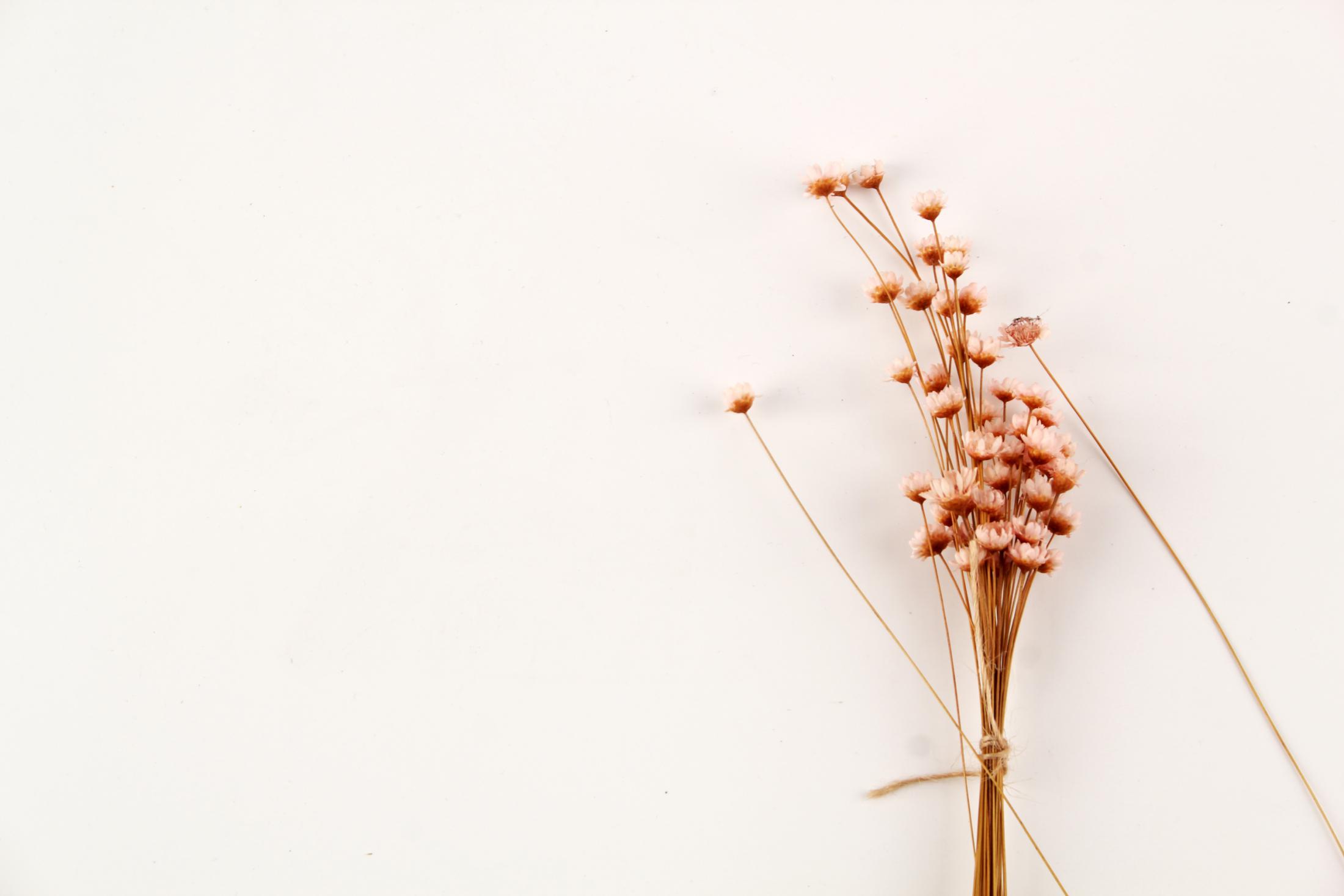 在此添大标题
Add a headline here
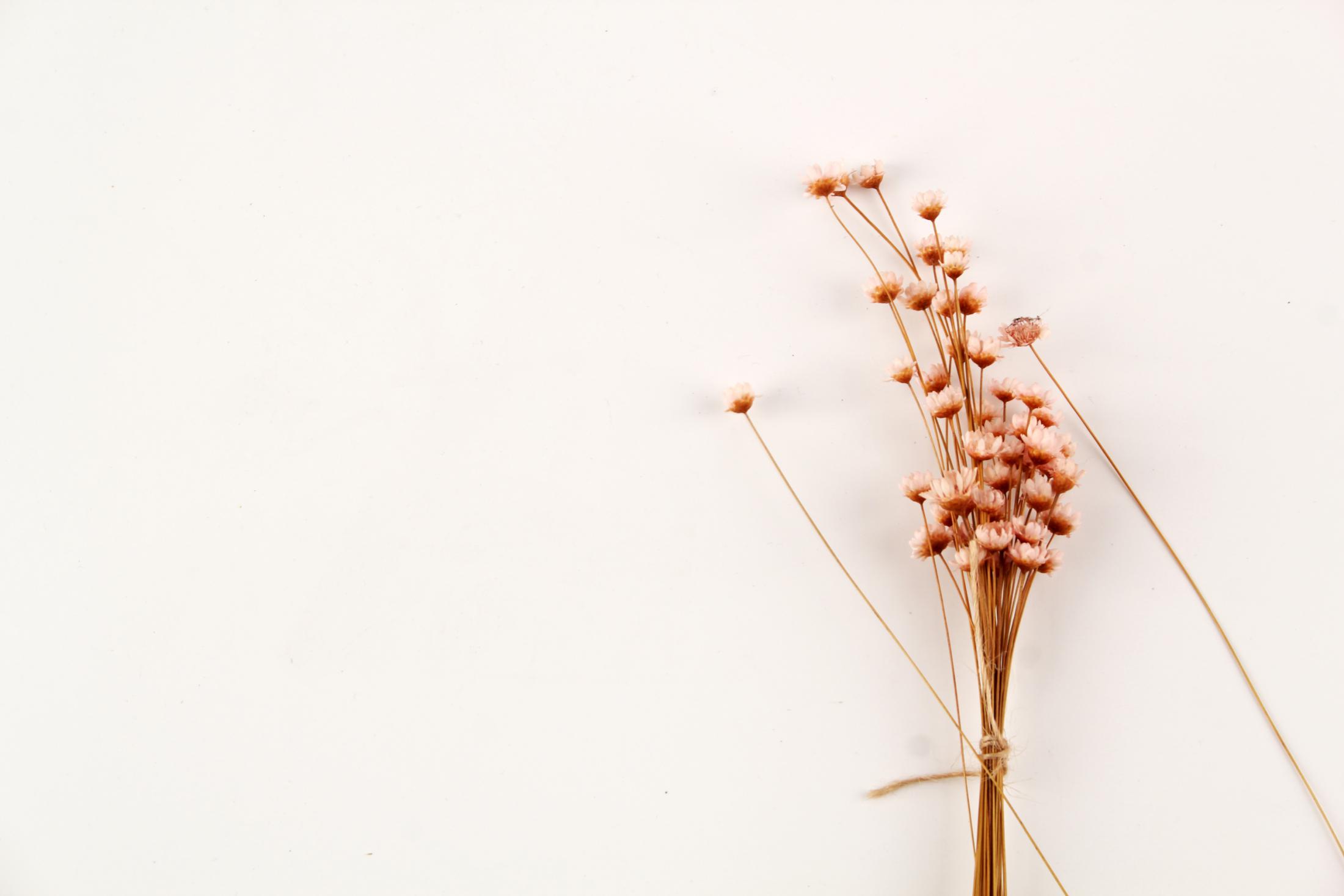 感谢您的聆听
This template can change color, shape, content, etc. It is commercially available and pleasant to cooperate with